Passa a un desktop moderno con Microsoft 365
Un desktop moderno con Microsoft 365 offre la nostra esperienza più produttiva e più sicura progettata appositamente per l'azienda
Ottieni le app di Office e le funzionalità in Windows più recenti per massimizzare la produttività.
L'intelligenza artificiale integrata in Office e Windows offre ai dipendenti un'assistenza intelligente per poter lavorare al meglio.
Archivia, sincronizza e condividi i file online affinché siano sempre aggiornati e modifica i documenti con gli altri in tempo reale.
Approfitta delle funzionalità di collaborazione tra le app per fornire ai dipendenti gli strumenti per lavorare insieme in modo efficace.
Proteggi l'azienda da minacce esterne e perdite con la sicurezza integrata.
Proteggiti dalle minacce alla sicurezza informativa come malware, virus, ransomware, phishing e altri attacchi grazie a misure di sicurezza proattive in Windows e Office.
Controlla chi ha accesso alle informazioni aziendali per ridurre il rischio di perdite interne o di errori nel trattamento dei dati.
​Proteggi l'azienda dalle nuove minacce alla sicurezza grazie a sistemi di sicurezza integrati e sempre aggiornati per i tuoi dati e dispositivi.1
Assicurati di disporre degli strumenti necessari per rispettare i requisiti di conformità e gli obblighi normativi.
La gestione semplificata dei dispositivi riduce nel tempo i costi in ambito IT.
Ottieni nuove funzionalità e app che verranno aggiunte senza alcun costo aggiuntivo.
I desktop moderni funzionano più velocemente e la loro manutenzione costa meno rispetto a quella necessaria per i dispositivi più obsoleti.
La maggior parte delle periferiche e delle app già compatibili con Windows 10 consentono di minimizzare i costi per l'aggiornamento.2
Assicurarsi di disporre degli aggiornamenti della sicurezza più recenti per Windows 10 e Office 365.
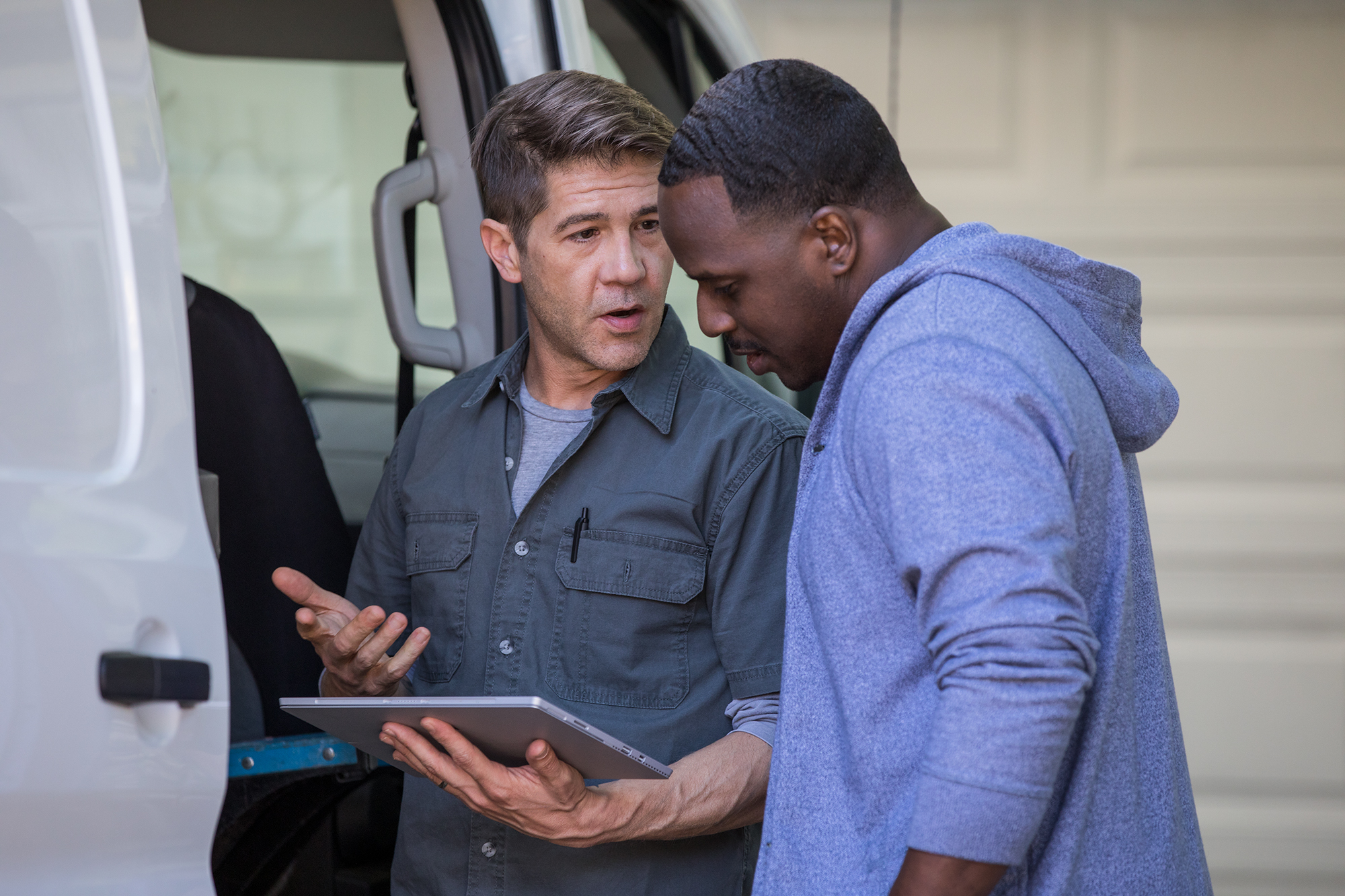 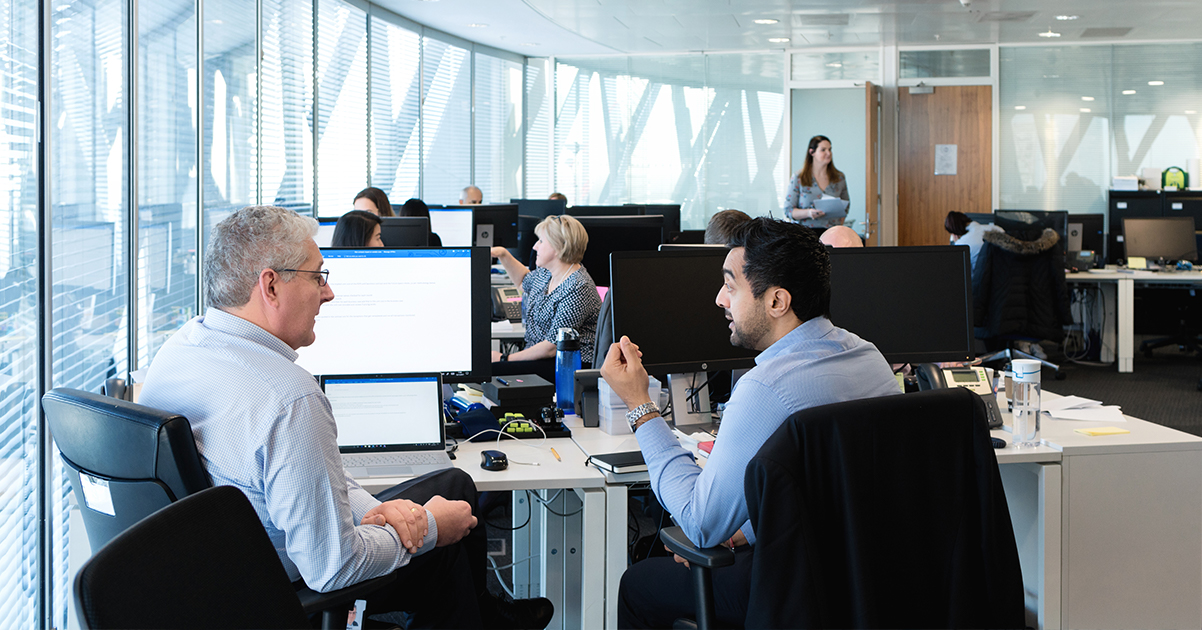 Scopri come effettuare il passaggio oggi stesso 
con un nuovo dispositivo che esegue Microsoft 365.
1Per la durata supportata del dispositivo; ●  2Il 99% delle app Windows 7 è compatibile con Windows 10. Requisiti hardware/software; la disponibilità della funzionalità può variare. Connessione Internet necessaria. Per verificare la compatibilità e ottenere altre importanti informazioni sull'installazione, visita il sito Web del produttore del tuo dispositivo e la pagina www.windows.com/windows10specs. Ulteriori requisiti potrebbero essere applicati in futuro per gli aggiornamenti.
Scegli un desktop moderno con Microsoft 365
Dispositivo preferito n. 1
Dispositivo preferito n. 2
Titolo riepilogativo 
In evidenza le funzionalità e i vantaggi base in un linguaggio facilmente comprensibile dal cliente
Titolo riepilogativo 
In evidenza le funzionalità e i vantaggi base in un linguaggio facilmente comprensibile dal cliente
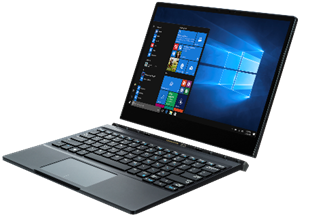 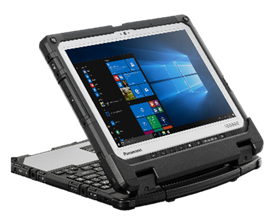 Partner to update with preferred devices and delete this text box
Partner to update with preferred devices and delete this text box
Dispositivo preferito n. 3
Dispositivo preferito n. 4
Titolo riepilogativo 
In evidenza le funzionalità e i vantaggi base in un linguaggio facilmente comprensibile dal cliente
Titolo riepilogativo 
In evidenza le funzionalità e i vantaggi base in un linguaggio facilmente comprensibile dal cliente
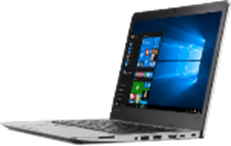 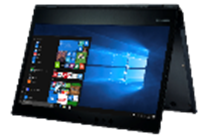 Partner to update with preferred devices and delete this text box
Partner to update with preferred devices and delete this text box
Ti aiuteremo a passare a un desktop moderno
In qualità di Microsoft Certified Partner, abbiamo l'esperienza e la competenza per aiutare le aziende come la tua a sviluppare, migliorare e attuare strategie tecnologiche che aiuteranno i tuoi dipendenti a essere più produttivi e a garantire il giusto livello di sicurezza e controlli di gestione.
Partner to add your logo and story here and delet this text box
Add your story here. Lorem ipsum dolor sit amet, consectetuer adipiscing elit. Maecenas porttitor congue massa. Fusce posuere, magna sed pulvinar ultricies, purus lectus malesuada libero, sit amet commodo magna eros quis urna Fusce posuere, magna sed.
PARTNER LOGO
Partner Call to action goes here
Partner to update with your customer call to action and delete text box